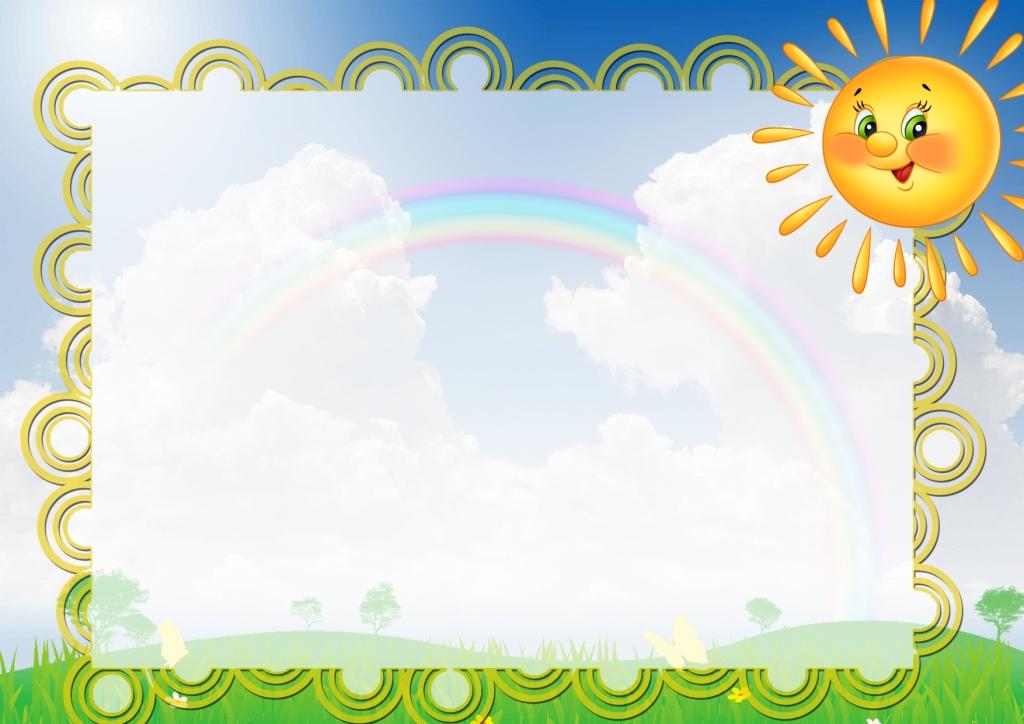 Использование мнемотехники в развитии связной речи дошкольников                                                                         Подготовила воспитатель                                                                                             1 квалификационной категории                                                                                        Гусева  Наталья АнатольевнаМБДОУ Дс № 15 г. Камышин
Что такое мнемотехника  Мнемотехника – это техника развития памяти.   Слово происходит от греческого «mnemonikon» - искусство запоминания.    Мнемотехника представляет собой совокупность правил и приёмов, облегчающих запоминание сохранение и воспроизведение информации.
С помощью мнемотехники можно     решать  следующие задачи:     Развивать связную речь .	Развивать у детей умение с помощью графической  аналогии понимать и рассказывать знакомые сказки, стихи.	 Обучать детей правильному звукопроизношению.	Развивать у детей сообразительность, умение сравнивать, выделять существенные признаки..	Развивать у детей психические процессы: мышление, внимание, воображение, память .
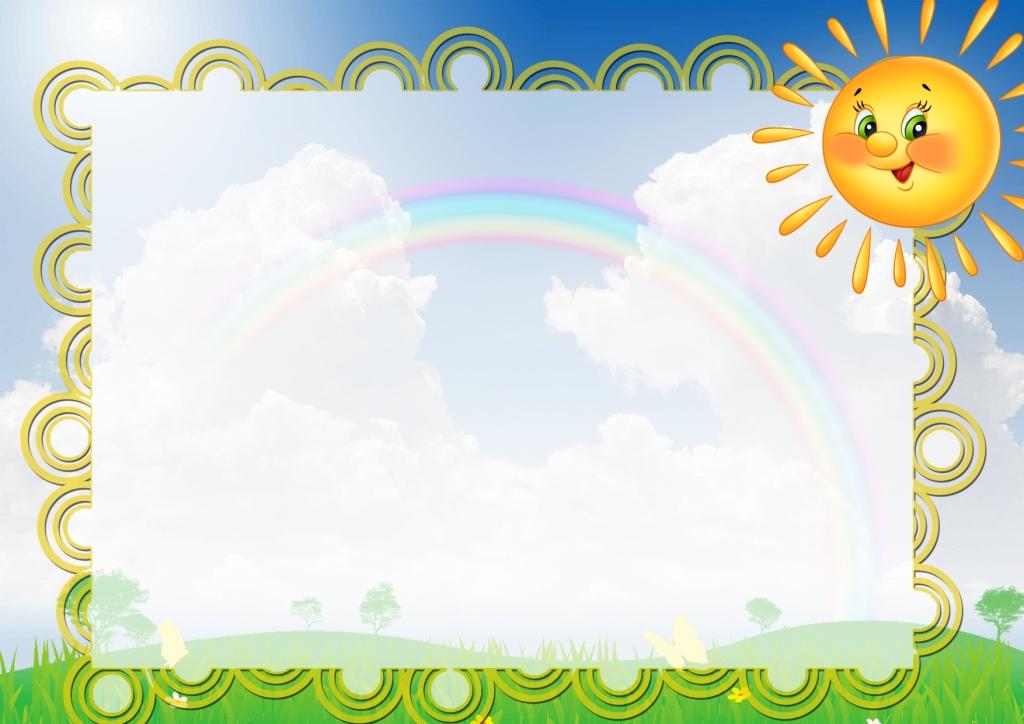 Мнемотехника строится
 от простого к сложному:
мнемоквадрат
мнемодорожка
мнемотаблица
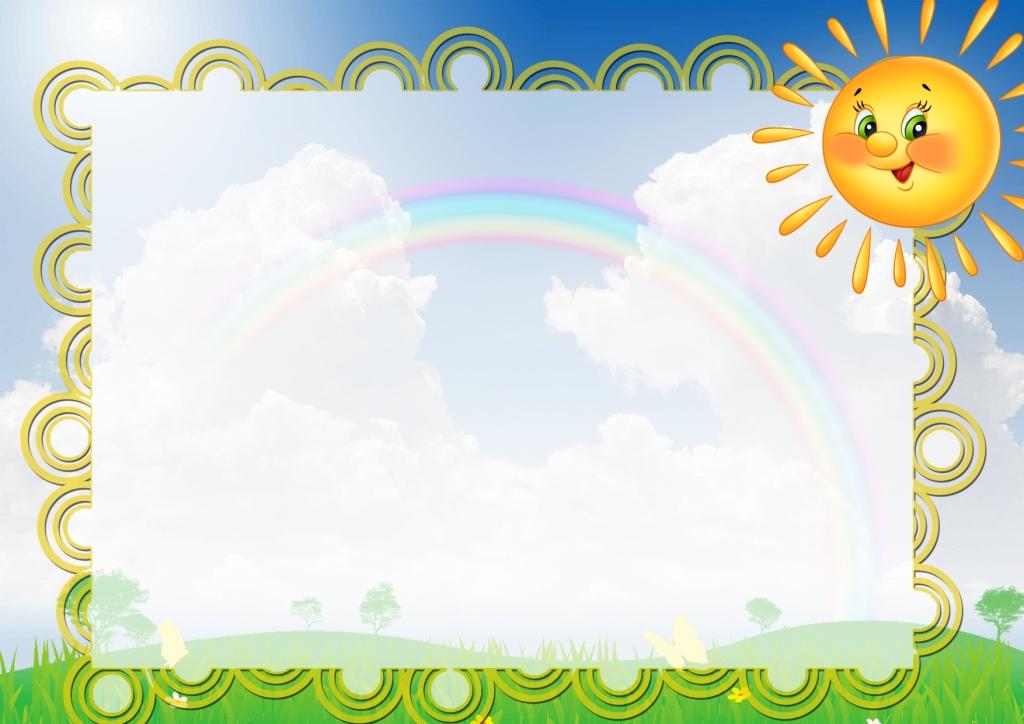 Мнемоквадрат -   одиночное изображение, которое обозначает одно слово, словосочетание или простое предложение.
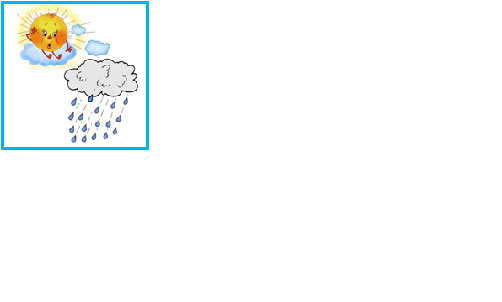 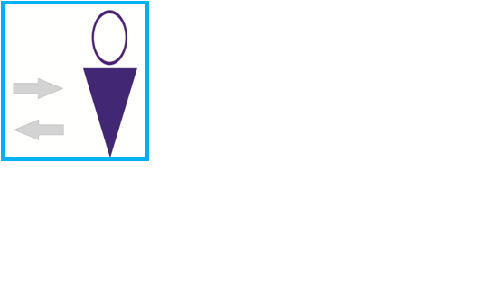 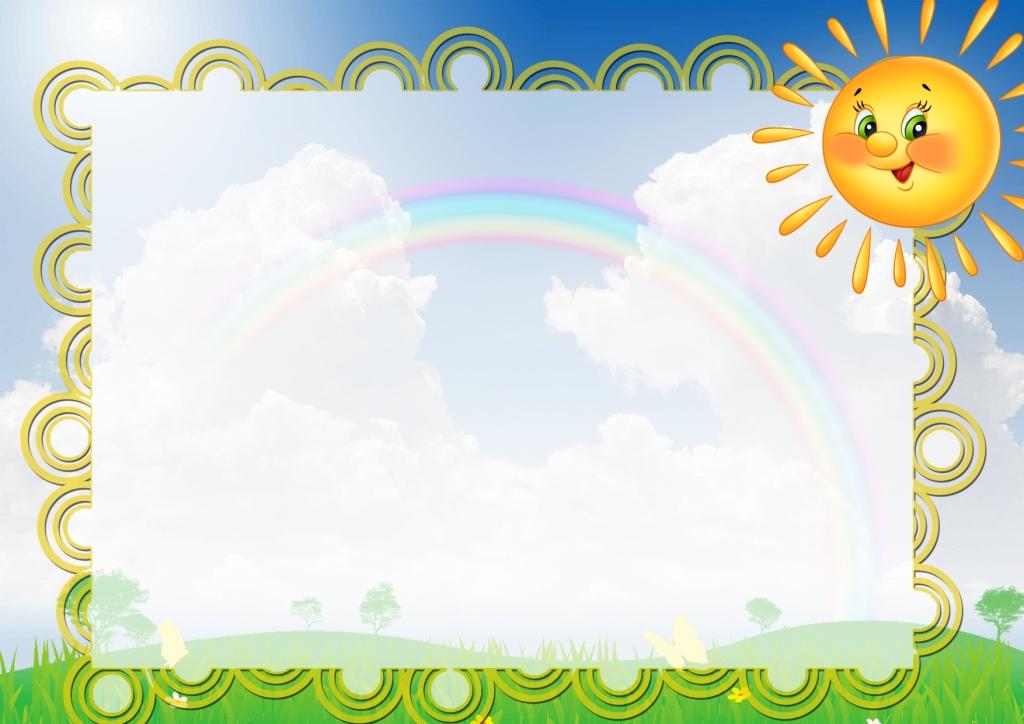 Мнемодорожка – ряд картинок (3-5), по которым можно составить небольшой рассказ в 2 - 4 предложения.
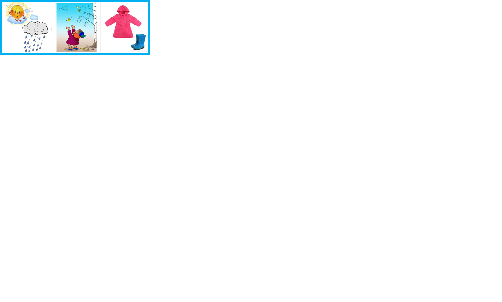 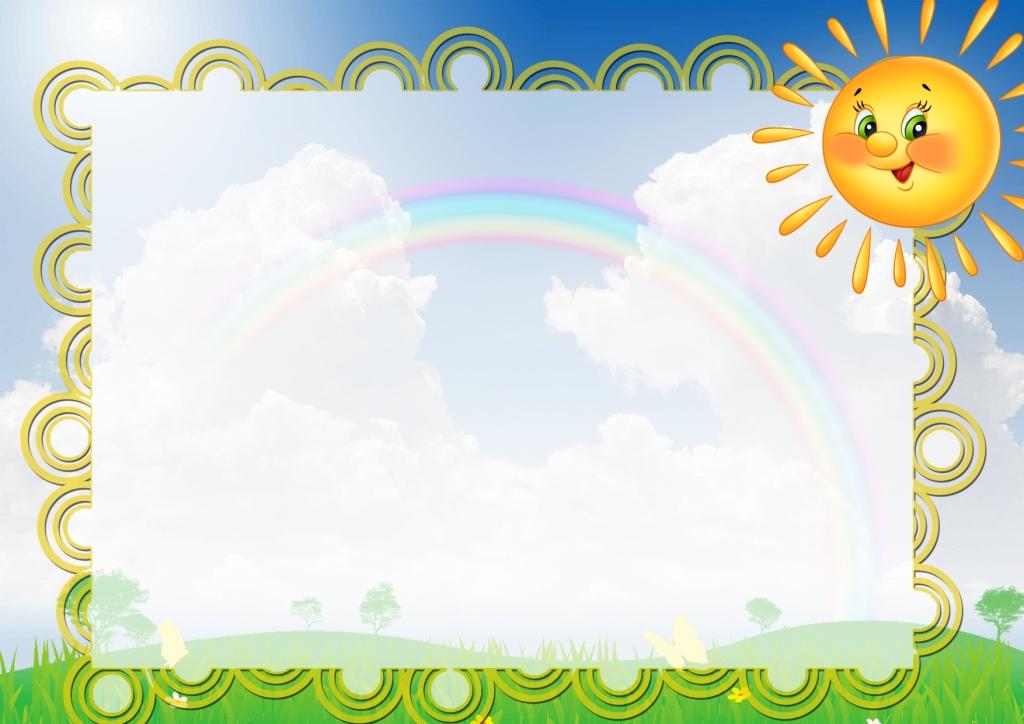 Мнемотаблица – это целая схема, в которую заложен текст ( рассказ, стих, сказка и т. п.)
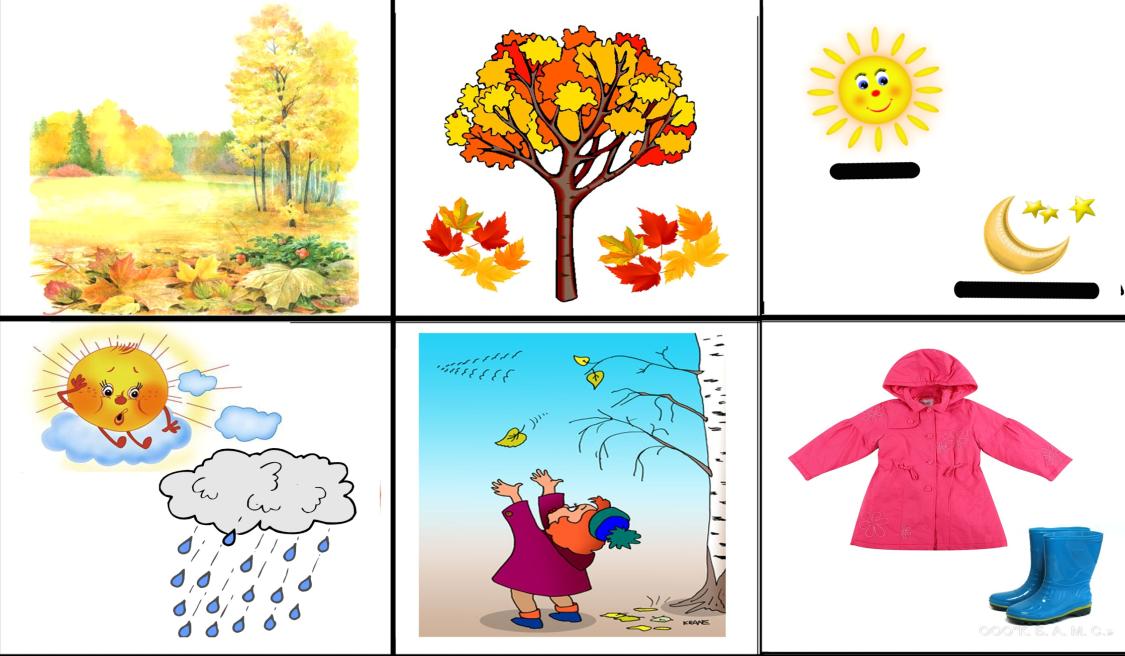 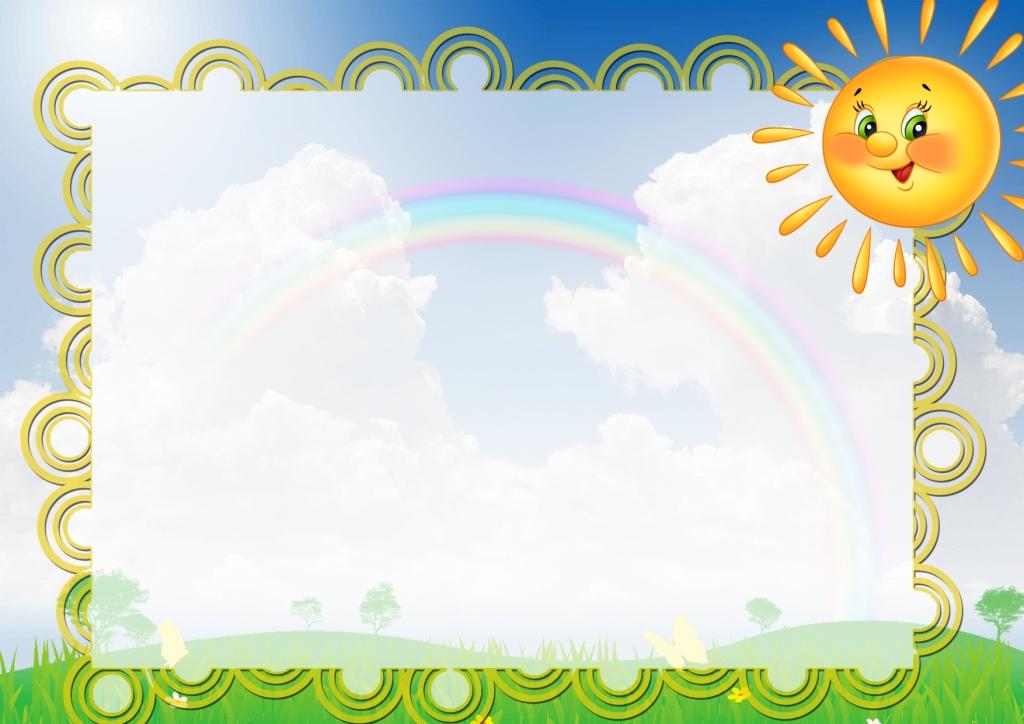 Мнемотаблицы служат дидактическим материалом для развития связной речи и используются с целью:

Изображения последовательности умывания, одевания, сервировки стола и т. д
Заучивания стихов, потешек;
При отгадывании и загадывании загадок;
При пересказе  текстов;
При составлении описательных рассказов
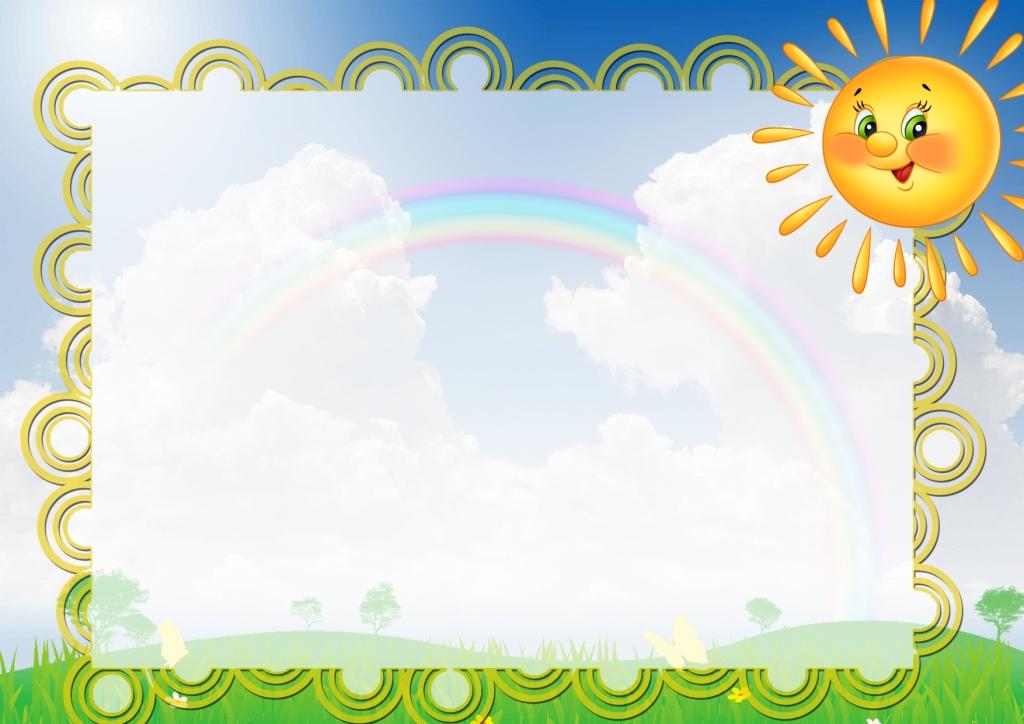 Мнемотаблицы, отображающие последовательность действий.
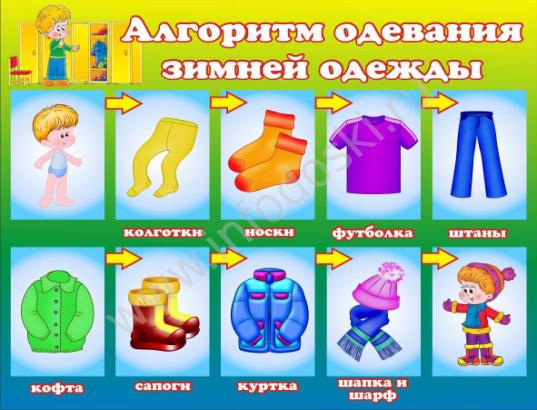 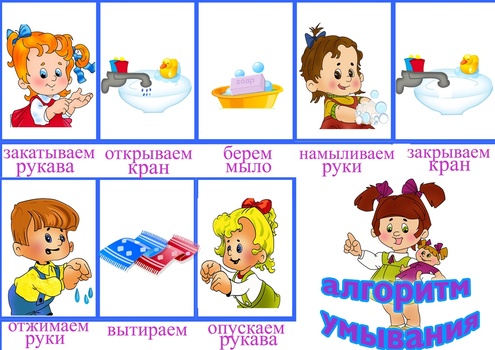 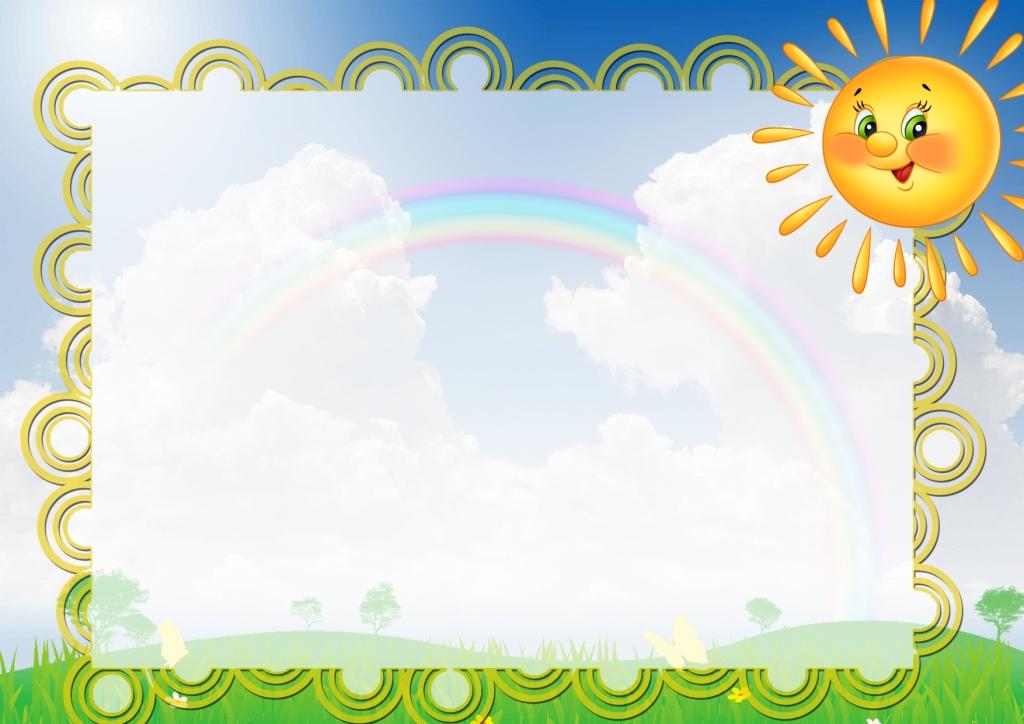 Отгадывание загадок
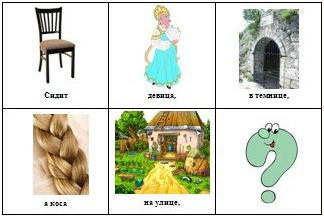 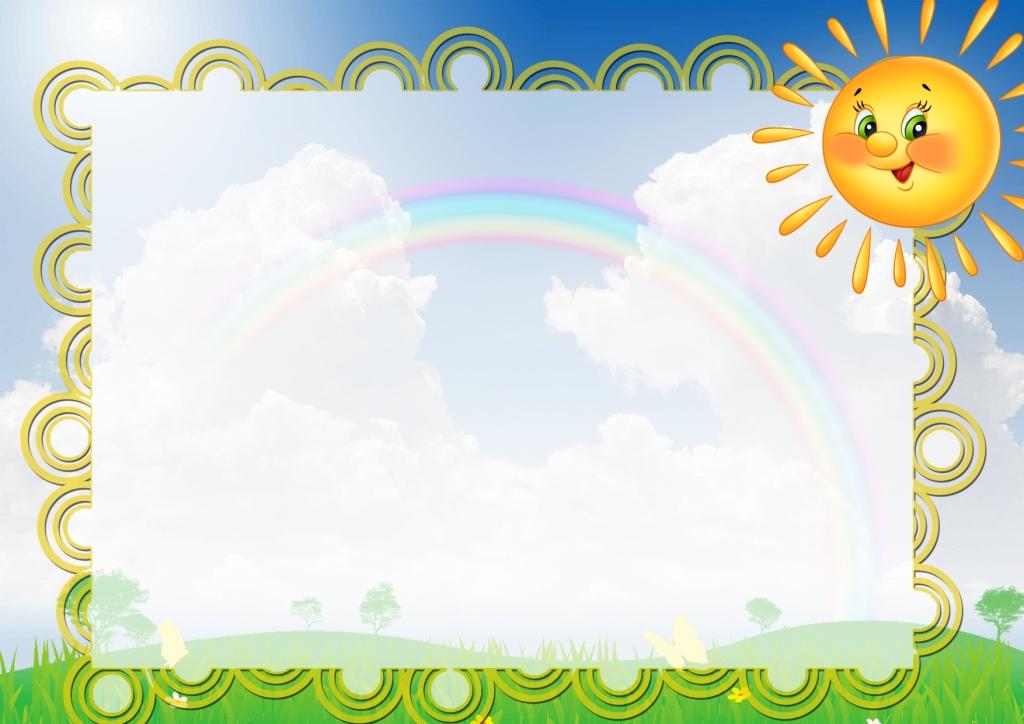 Проговаривание чистоговорок
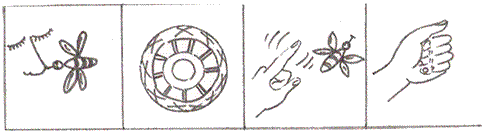 СА-СА-СА – меня ужалила оса, СО-СО-СО – стал мой нос как колесо,СЫ-СЫ-СЫ – не боюсь я злой осы, СУ-СУ-СУ – я осу в руке несу!
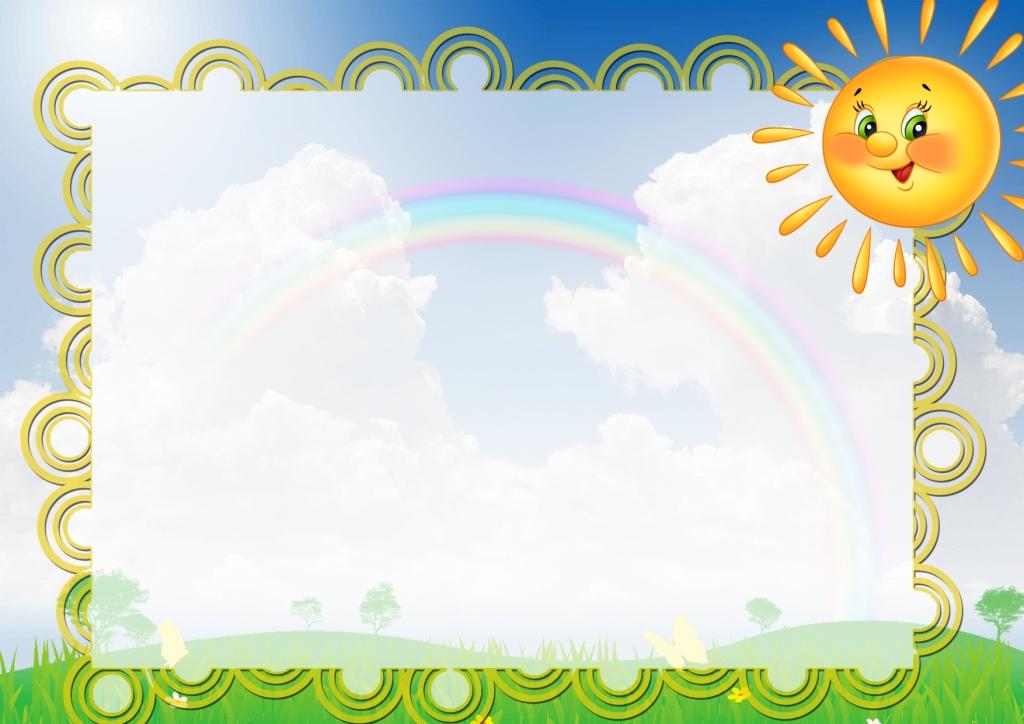 Проговаривание скороговорок,заучивание потешек.
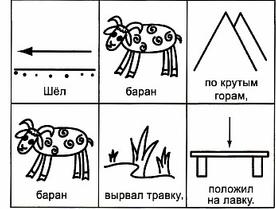 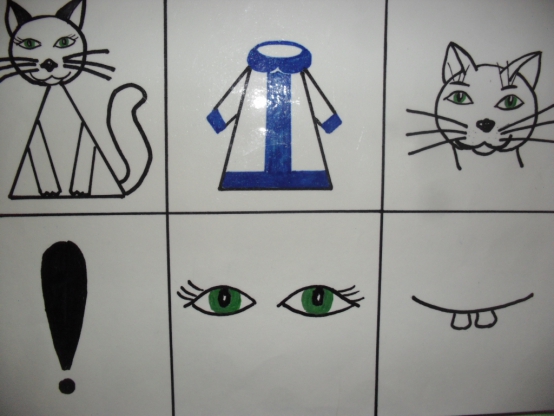 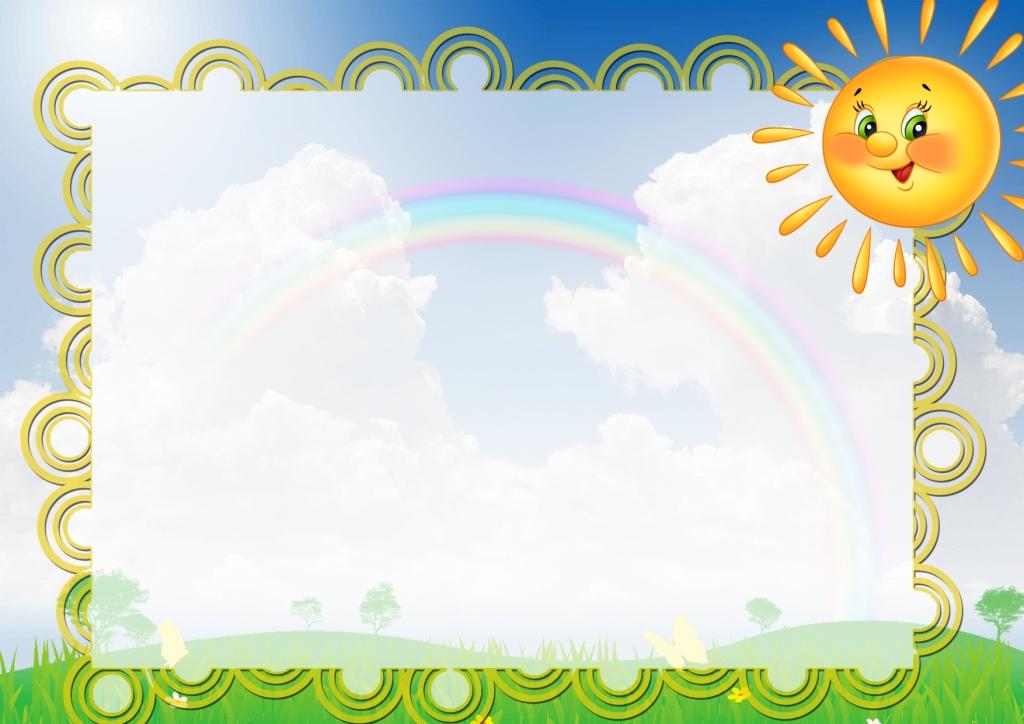 Заучивание стихотворенийВ руки фрукты мы беремИ в  корзинку их кладем:Слива, персик, апельсин,Груша, киви, мандарин.
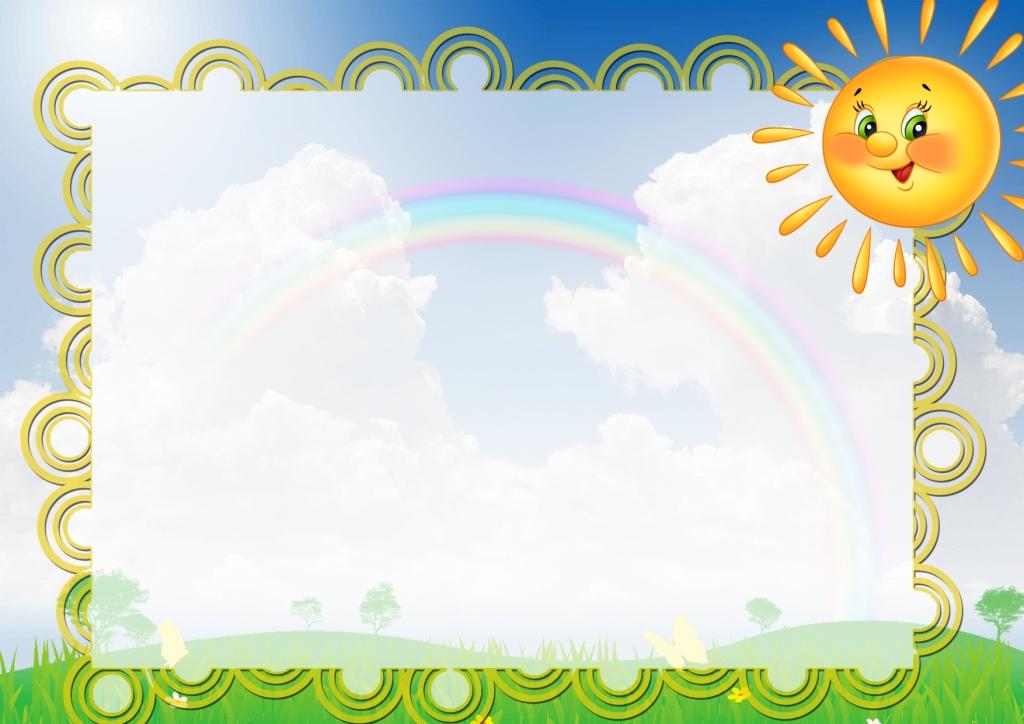 Пересказ художественных текстов
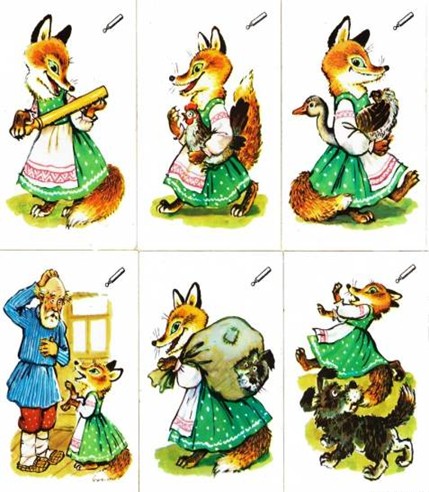 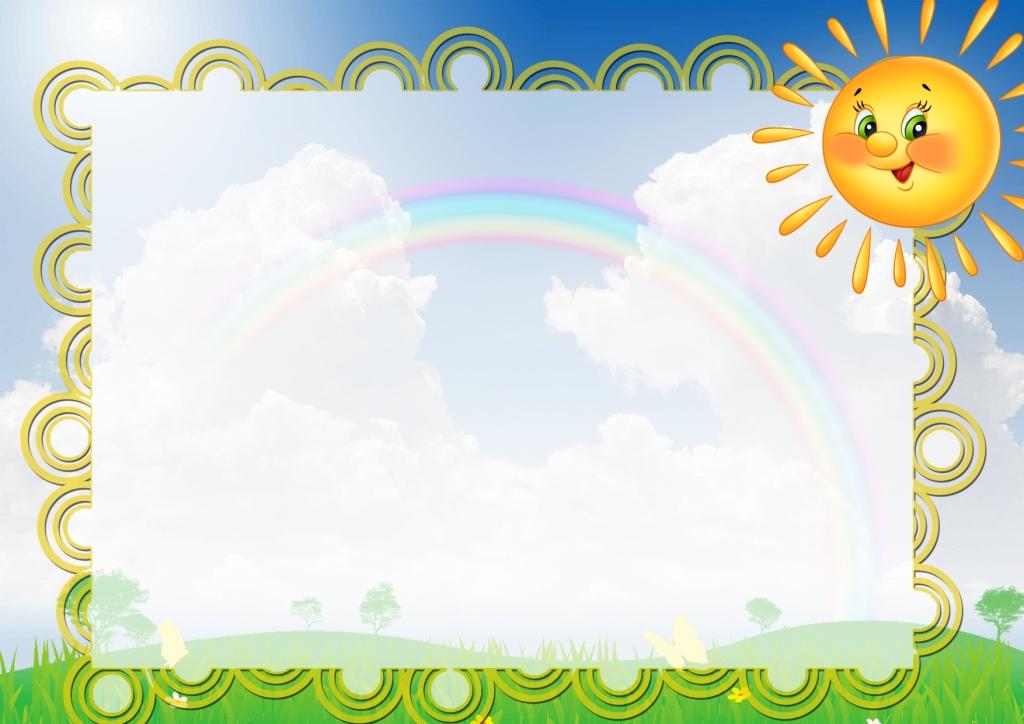 Мнемотехнику в дошкольной педагогике называют по-разному:


Коллаж ( Большева Т. В.)

Предметно – схематическая модель (Ткаченко Т. А.)

Сенсорно – графическая схема (Воробьёва В. К.)

Схема составления рассказа ( Ефименкова  Л. Н.)

Блок – квадрат ( Глухов В. П.)






(
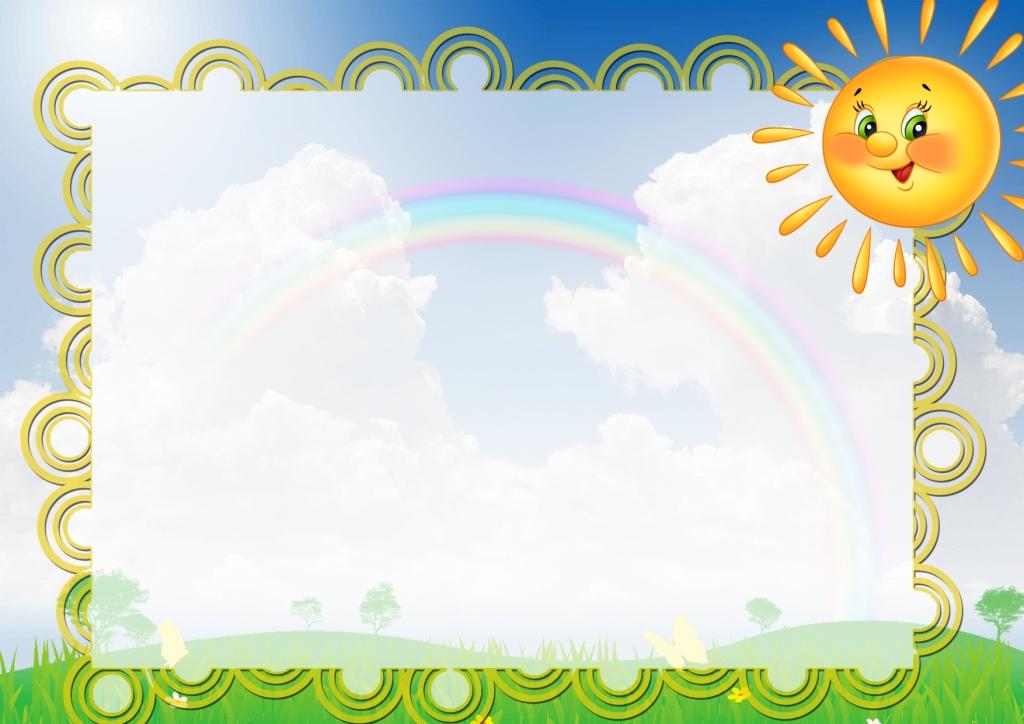 Коллаж –это объединение на одном листе (фланелеграфе) картинок, букв, цифр, фигур, которые должны быть связаны одной темой   и целью.
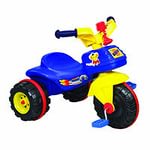 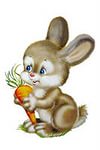 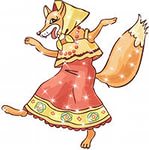 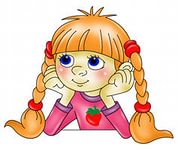 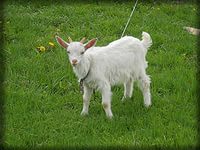 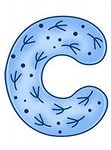 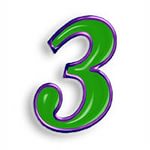 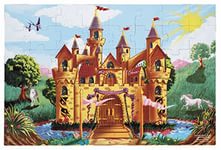 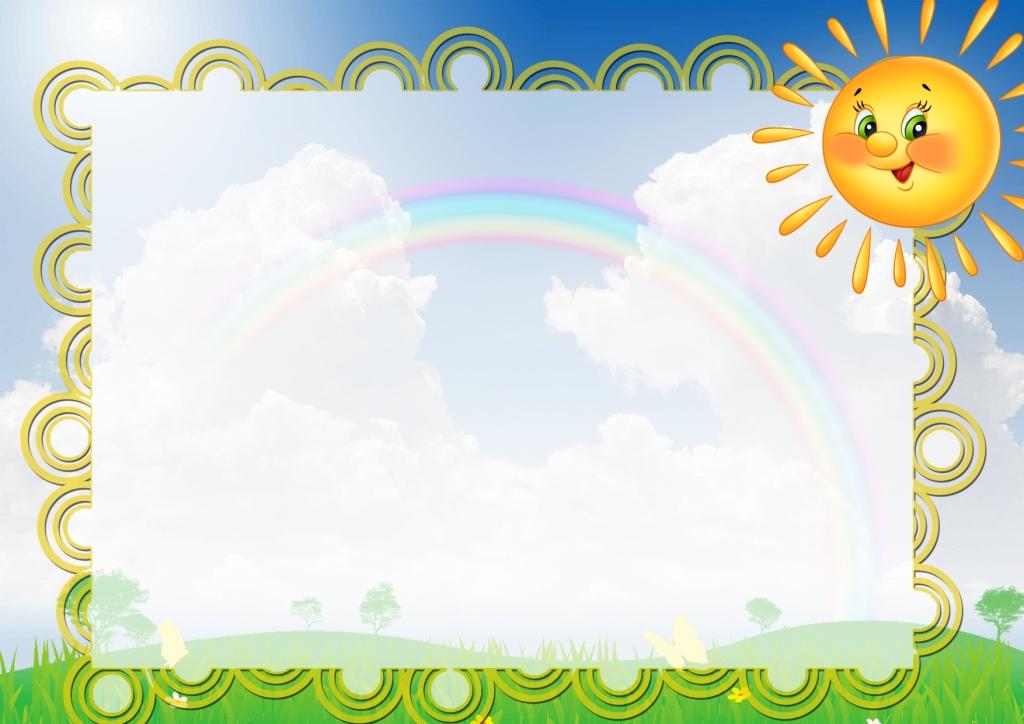 Предметно-схематические модели Ткаченко Т.А.схема описания игрушки
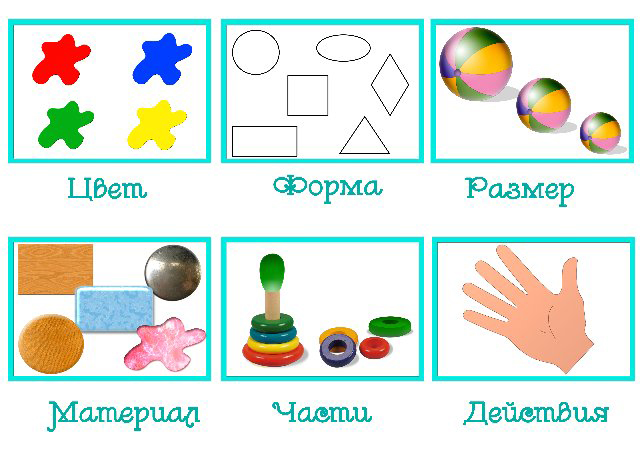 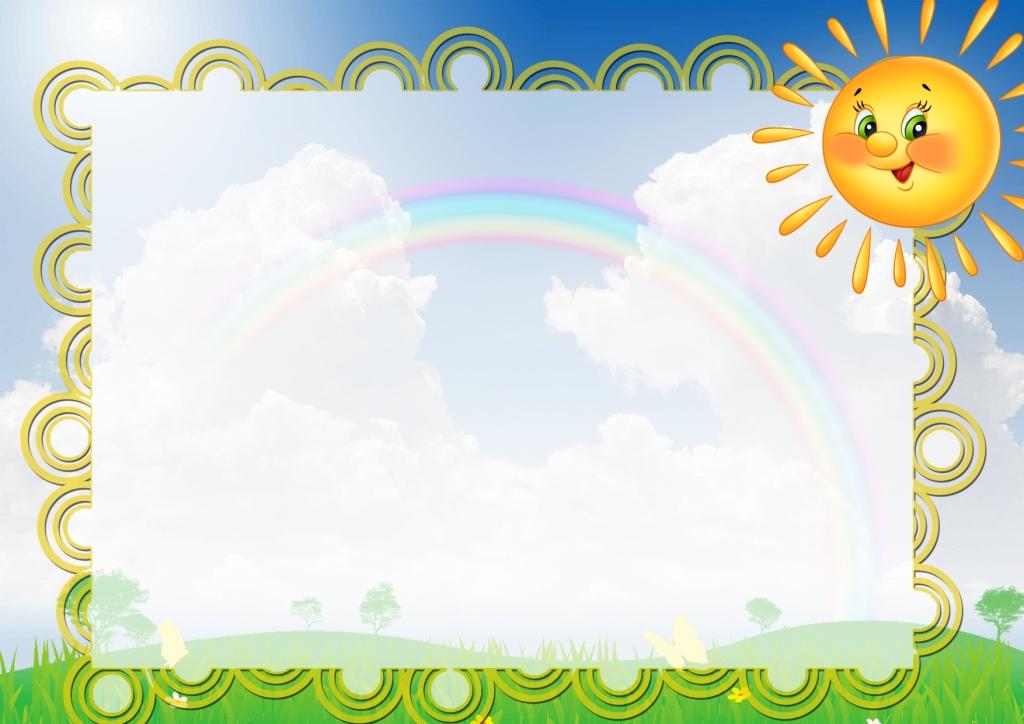 Схемы составления рассказов
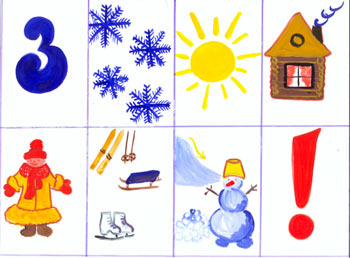 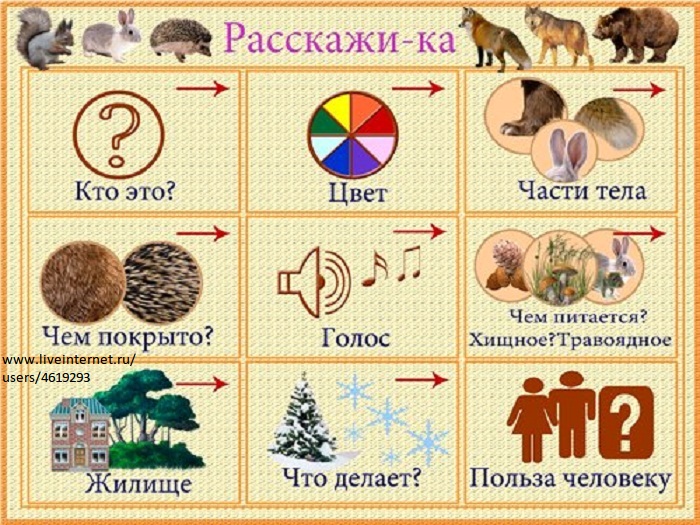 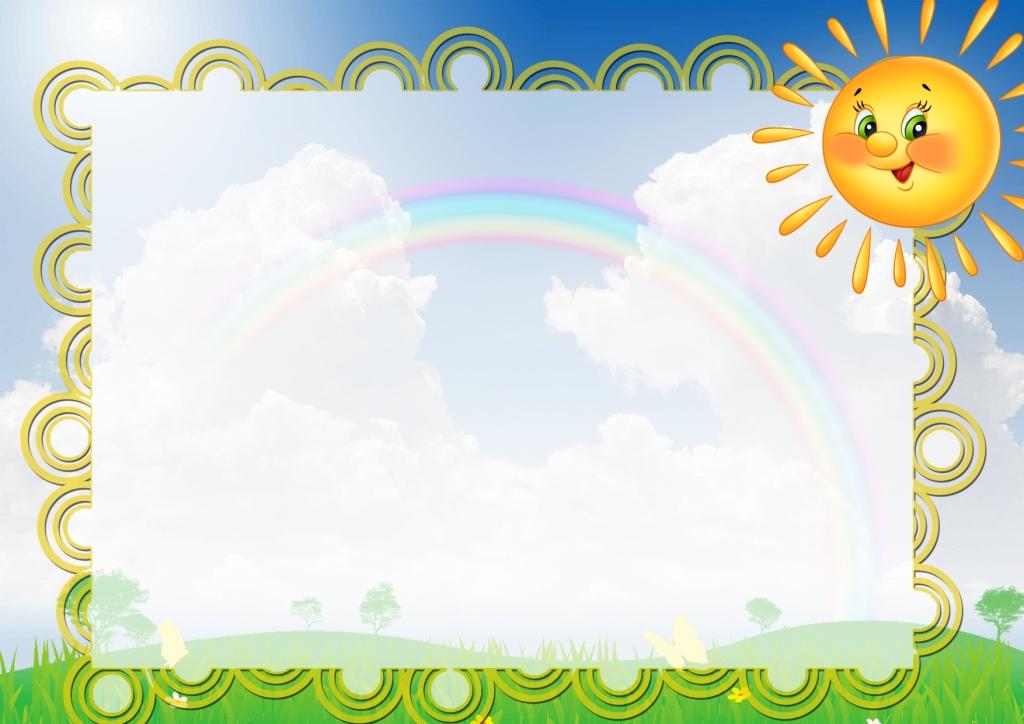 Сенсорно- графические схемы Воробьёвой В. К.
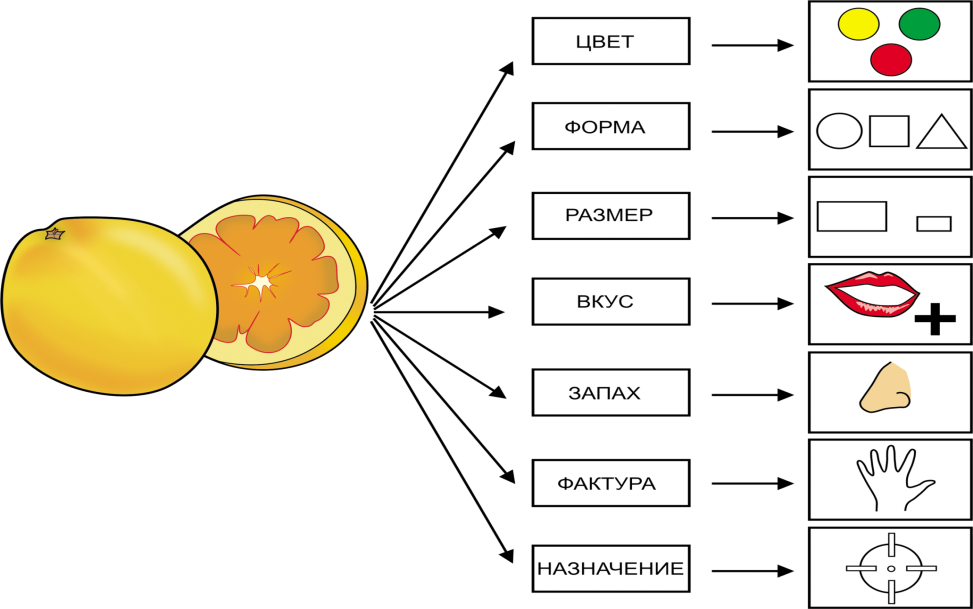